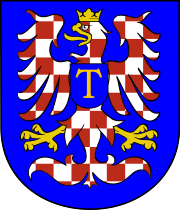 Mgr. Jan Mandys, Ph.D.
Ústav správních a sociálních věd

jan.mandys@upce.cz
SOUČASNÁ SITUACE V OBLASTI BYDLENÍ V REGIONECHČESKÉ TŘEBOVÉ A MORAVSKÉ TŘEBOVÉ
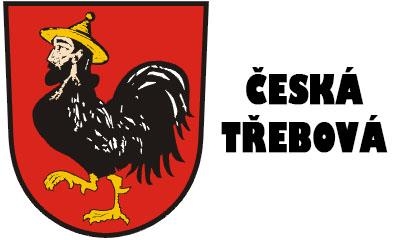 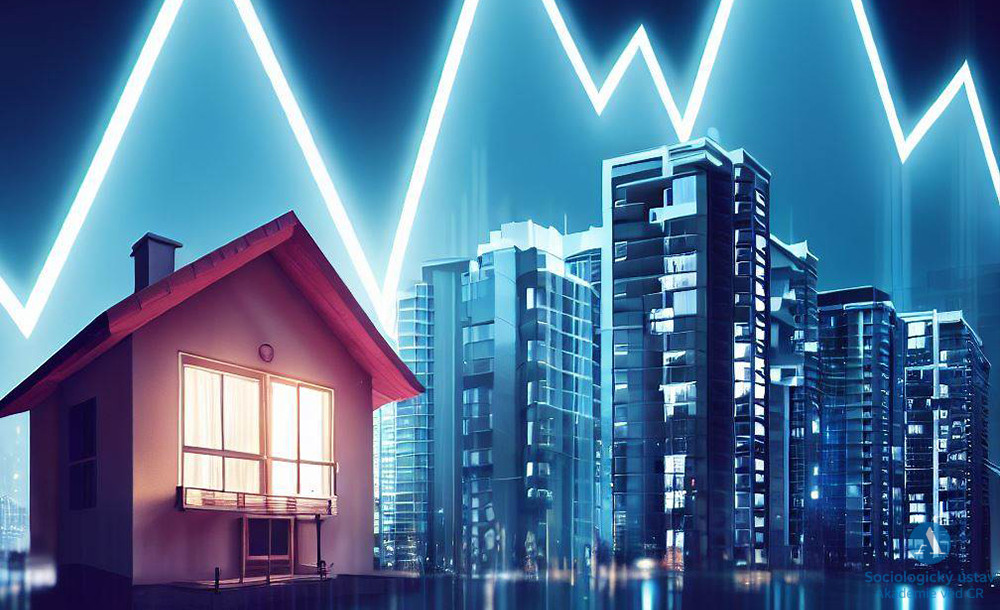 O čem to bylo?
Pozice města v regionu, bytová politika v managementu města:
         - Demografie Česká Třebová a Moravská             
            Třebová
         - Bytový fond Česká Třebová a Moravská 
            Třebová
         - Strategické dokumenty Česká Třebová  
            a Moravská Třebová
Bytová situace, rozbor aktuální situace na trhu s bydlením
Realizace šetření zaměřeného na pohled vybraných firem na problémy bydlení zaměstnanců – pouze Moravská Třebová
Realizace šetření zaměřeného na otázky dostupnosti bydlení v České Třebové a Moravské Třebové
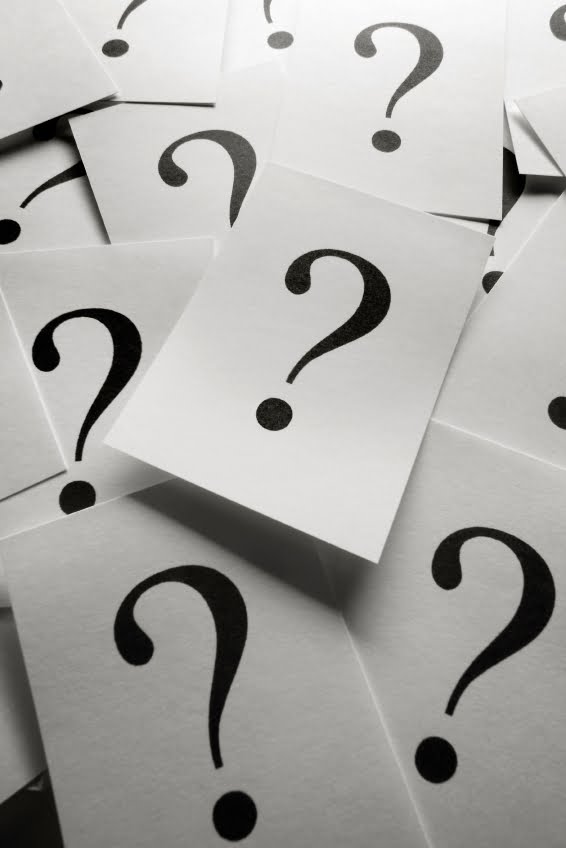 O čem to bylo?
Realizace šetření zaměřeného na otázky dostupnosti bydlení v České Třebové a Moravské Třebové:
          - Dotazníkové šetření mezi veřejností v obou městech.
          - Dotazníkové šetření mezi studenty středních škol v 
             Moravské Třebové. 
                1. Proč ne v České Třebové? 
                2. Chce to obec?
          - Rozhovory s  osobami, které lze označit za osoby 
            ohrožené bytovou nouzí.
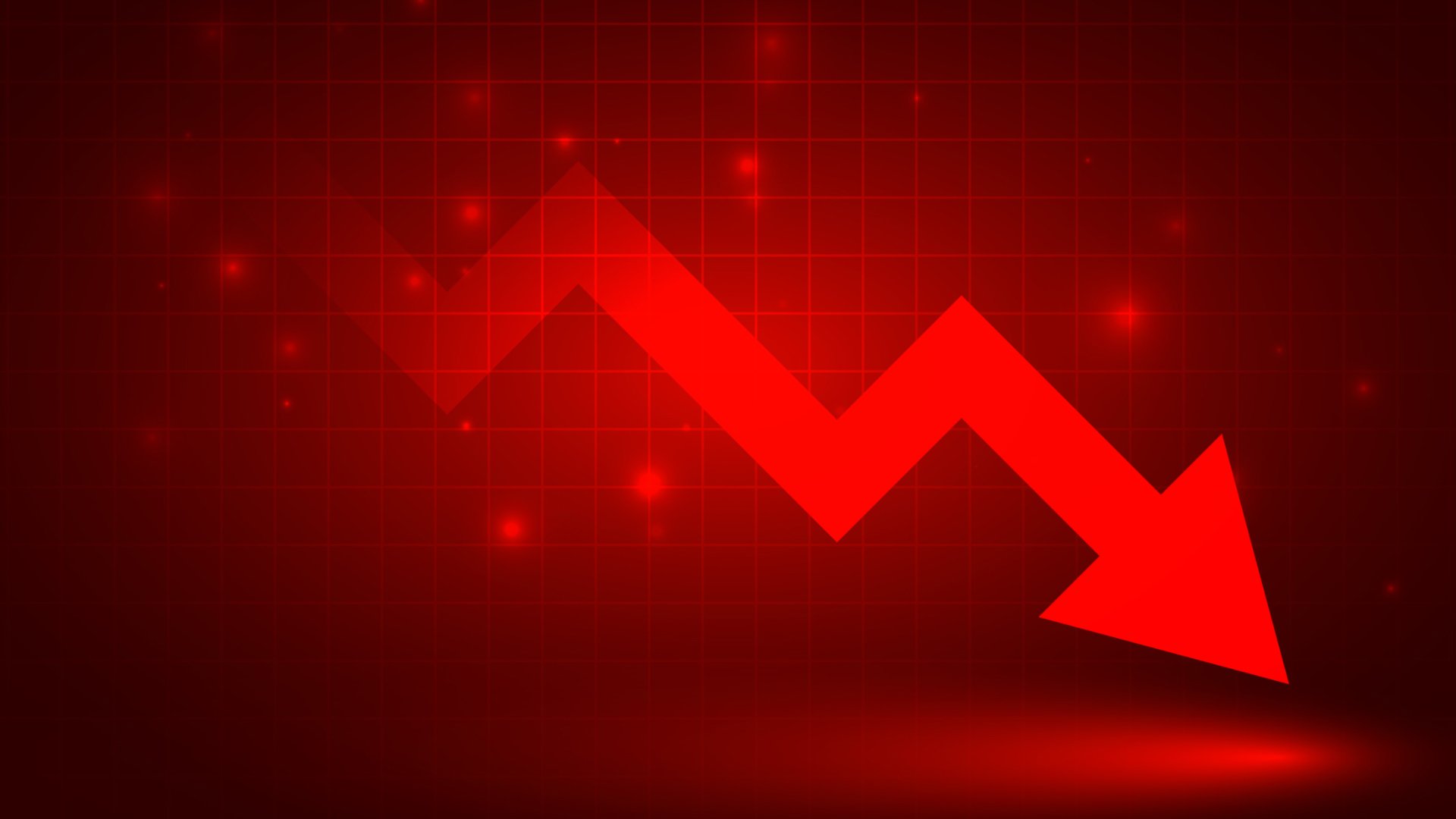 Výsledky - Pozice města v regionu, bytová politika v managementu města
Česká Třebová:
      
  - v oblasti bydlení je jedním ze znaků relativní stáří bytového fondu, jehož největší část 
     pochází z let 1920 – 1945

  - vzhledem k stavebním standardům těchto let a ke stárnoucímu obyvatelstvu lze 
     předpokládat, že u značné části budov v území bude muset v následujícím období dojít 
     k jejich úpravám tak, aby se adekvátně změnilo jejich užití i pro osoby s omezenou 
     schopností pohybu

  - pozitivní trend byl v oblasti bydlení zaznamenán u počtu dokončených bytů, který má ve 
     městě v posledním desetiletí mírně se zvyšující tendenci

  - počet ekonomických subjektů v České Třebové se v posledních letech zvyšuje

  - město tak sice zaznamenává úbytek obyvatel, ale prozatím neztrácí svou pozici regionálního 
     centra vyššího řádu
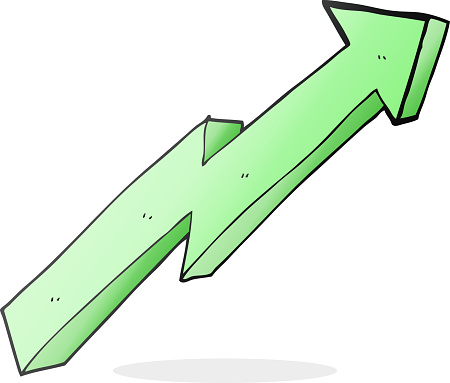 Výsledky - Pozice města v regionu, bytová politika v managementu města
Moravská Třebová:

  - pozitivem je poměrně nízké zastoupení neobydlených domů v bytovém fondu města
      
  - zároveň je stáří domů a bytů o poznání nižší než je tomu třeba v případě České Třebové
      
  - přes polovinu domů (51%) ve městě bylo postaveno po roce 1945
        
  - možnosti aktivní bytové politiky, zejména s ohledem na sociálně slabé a ohrožené skupiny 
     obyvatelstva představuje skutečnost, že město Moravská Třebová vlastní pouze 2,6% 
     obydlených domů
      
   - ve městě dochází k větší výstavbě bytů, než tomu je v případě České Třebové, přičemž v posledních 
      pěti letech lze zaznamenat vzrůstající trend počtu dokončených bytů 
      
   - počet ekonomických subjektů ve městě v posledních letech stagnuje  
      
   - tento fakt by mohl společně s klesajícím počtem obyvatel a naopak případným růstem počtu 
      ekonomických subjektů i obyvatel v okolních obcích vést ke snižování významu města ve struktuře 
      regionu
Výsledky - Bytová situace, rozbor aktuální situace na trhu s bydlením
Česká Třebová:
   - při výčtu zalidnění jednotlivých obcí se ukázalo, že celkem 85,4% obyvatel 
     ORP Česká Třebová žije přímo ve městě ČT

    - současně s vysokou zalidněností je prokázán vysoký věk obyvatel – 
       příčinou je odliv mladší generace a stagnace starších občanů

    - vysoká zalidněnost a věk obyvatel má za následek nedostatek bytů   
       k bydlení a jejich zhoršený technický stav

    - dalším faktorem ovlivňujícím ceny nemovitostí je bytová výstavba, která 
       byla v posledních letech ve správním obvodu zaznamenána jako jedna 
       z nejnižších

    - městem Česká Třebová vede jeden z největších železničních uzlů a velmi 
       vytížená silniční infrastruktura. Na pracovním trhu si město nevede v 
       celorepublikovém srovnání špatně
 
   - samozřejmostí jsou další celorepublikové faktory jako vysoká míra 
      úrokových sazeb u hypoték, inflace, nedostatek stavebního materiálu, 
      řemeslníků a další aspekty

   - faktory mají za následek, že ceny bytů i rodinných domů dlouhodobě 
     rostou - i přes poklesy cen nemovitostí vykázané v posledním roce je trend  
     stále rostoucí
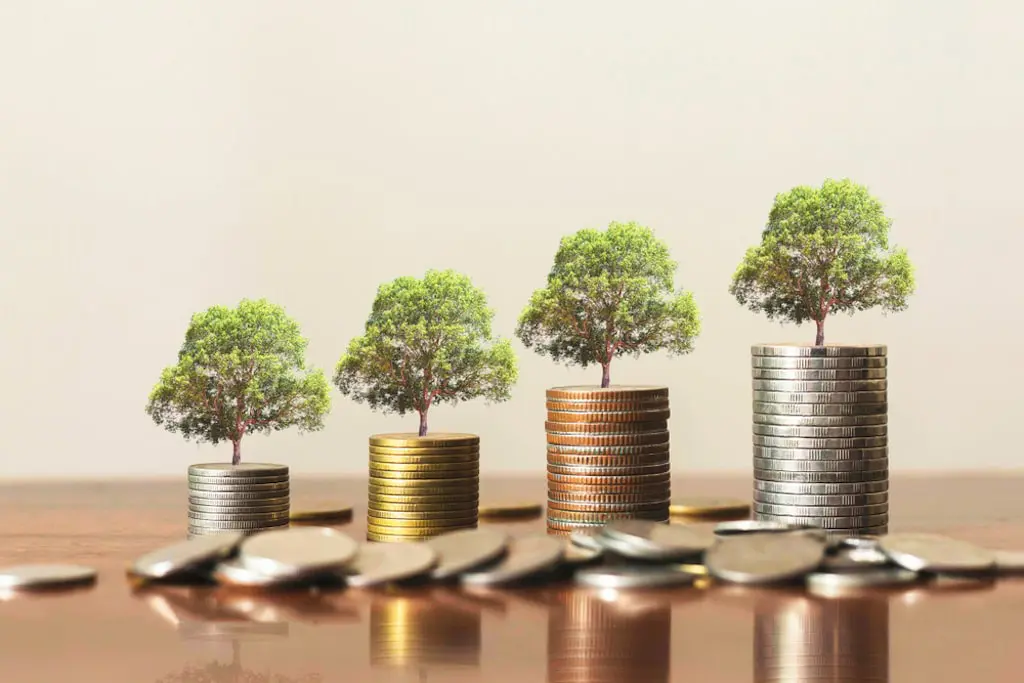 Výsledky - Bytová situace, rozbor aktuální situace na trhu s bydlením
Moravská Třebová:
   - trend cen prodeje bytů v ORP Moravská Třebová má mírně sestupnou 
      tendenci, zároveň u trhu s byty lze sledovat značnou rozkolísanost cen 
      danou několika faktory:
           
            - téměř neexistující výstavba nových bytů a bytových jednotek
           
            - problémy s cenami rekonstrukcí bytových domů v městské památkové 
´              rezervaci
            
            - nevhodná dispozice starších bytových jednotek s převahou bytů 
               s velkou výměrou a počtem obytných místností, zároveň jsou tyto byty  
               jen zřídka rekonstruovány
            
            - demografické faktory jako stárnutí populace, úbytek obyvatel a 
               zvyšující se počet jednočlenných domácností
            
            - ekonomická situace v regionu spolu s nevhodnou strukturou trhu 
               práce, kde převažuje poptávka po nekvalifikované pracovní síle
           
           - přestože je průměrná cena bytů v regionu nižší než republikový 
              průměr, růst nákladů na pořízení vlastního bydlení převyšuje růst kupní 
              síly pro většinu populace ve sledované oblasti
  
  - i přesto je vlastnictví bytu nebo domu nejpopulárnější formou bydlení

  - poptávka po menších (startovacích) bytech vysoce převyšuje nabídku
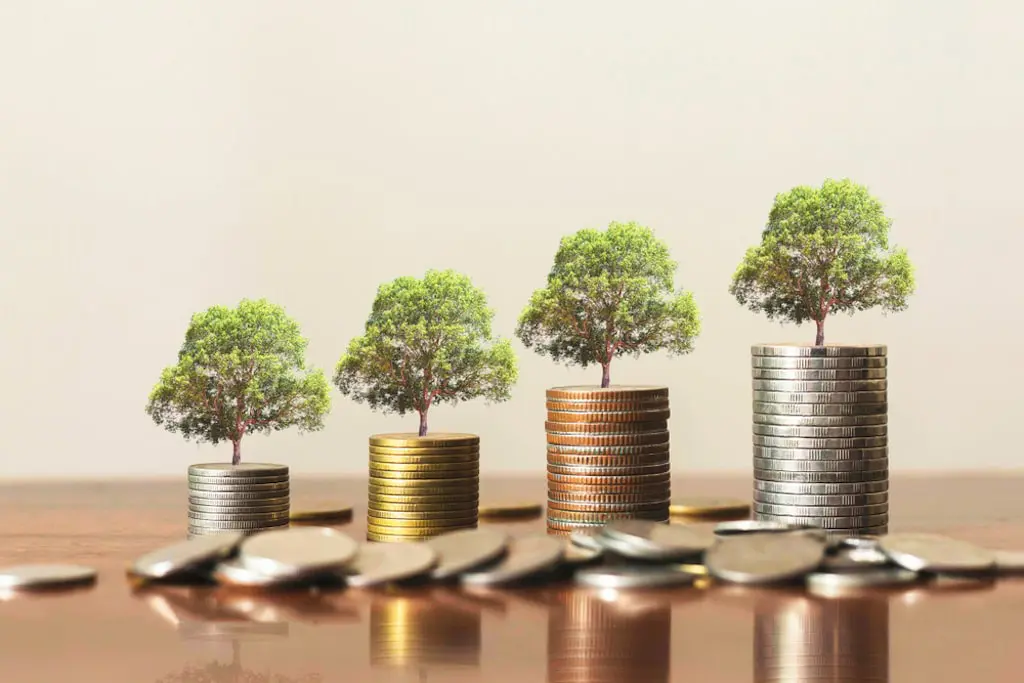 Výsledky - Realizace šetření zaměřeného na pohled vybraných firem na problémy bydlení zaměstnanců (MT)
Výsledky - Realizace šetření zaměřeného na otázky dostupnosti bydlení v České Třebové a Moravské Třebové
Výsledky - Realizace šetření zaměřeného na otázky dostupnosti bydlení v České Třebové a Moravské Třebové
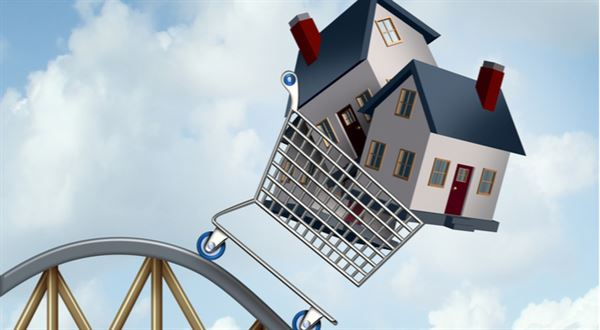 Pokud se nepodaří trh s bydlením rozhýbat i za cenu nějaké formy subvence samosprávy, těžko se může HSOÚ rozvíjet, protože se noví potenciální občané zkrátka nemají kam stěhovat.
Spolupráce
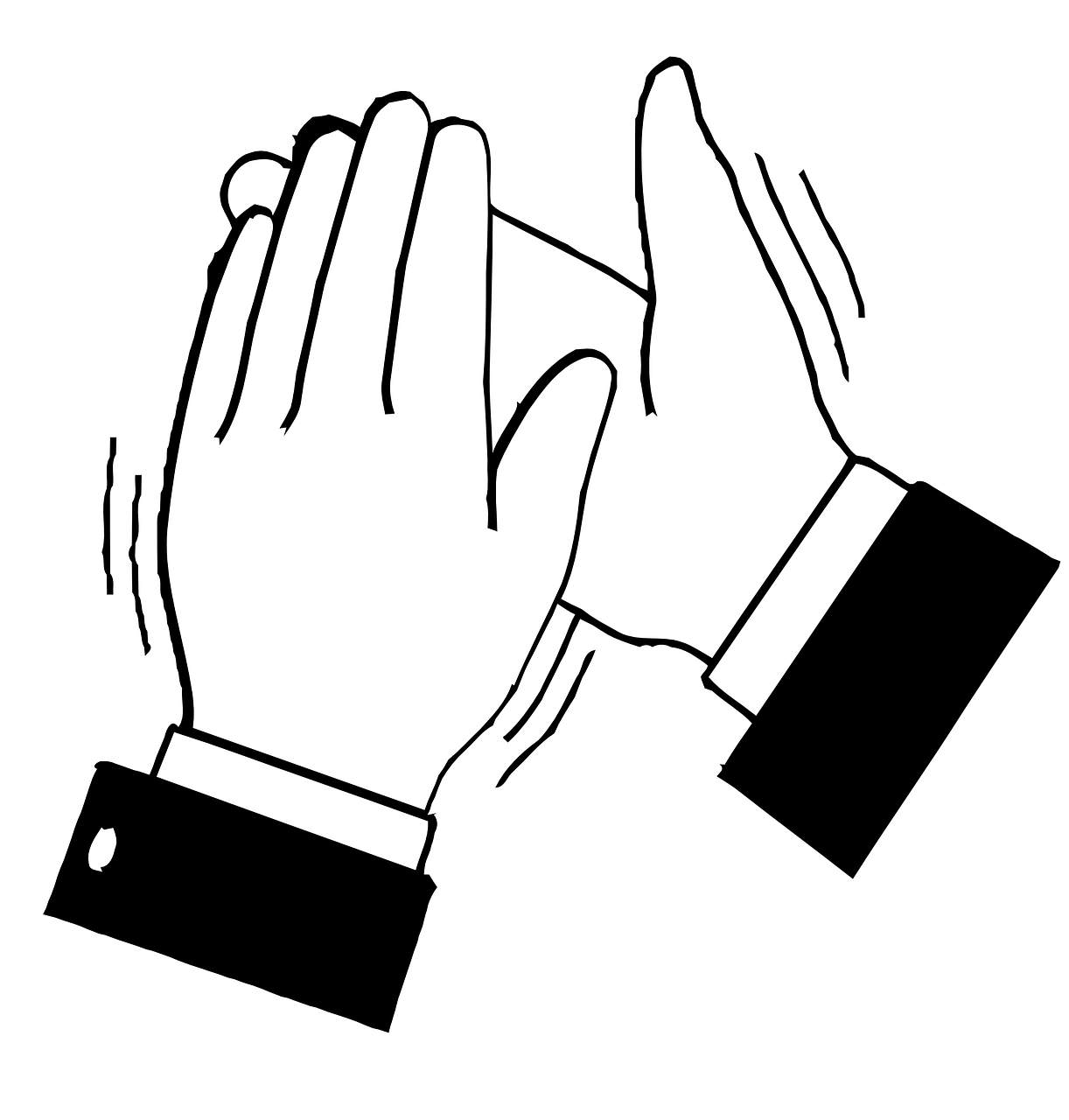 Děkuji za pozornost a za to, že jste se mnou vydrželi
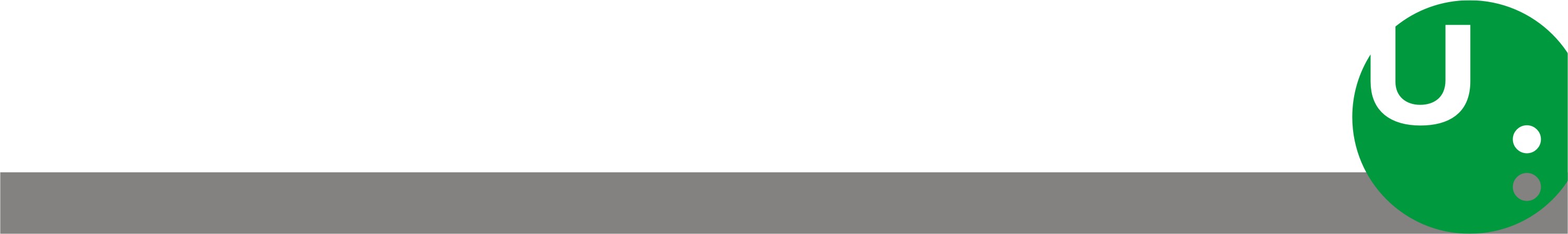